W
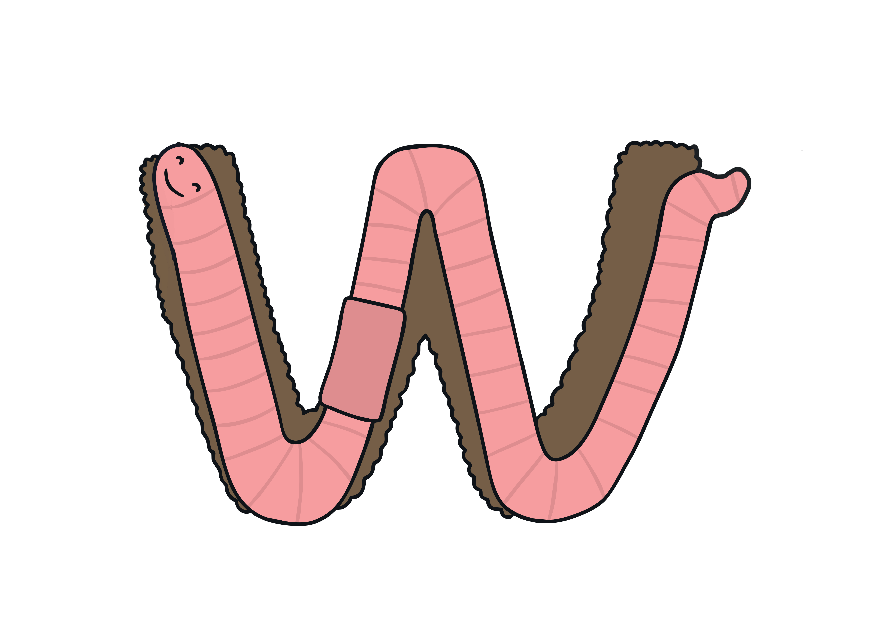 The Letter W Looks like This…
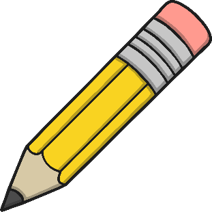 W
w
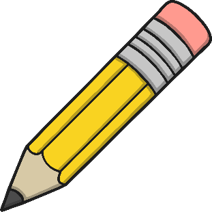 Can you draw it with your finger?
The Letter W Sounds like This…
W, W, W
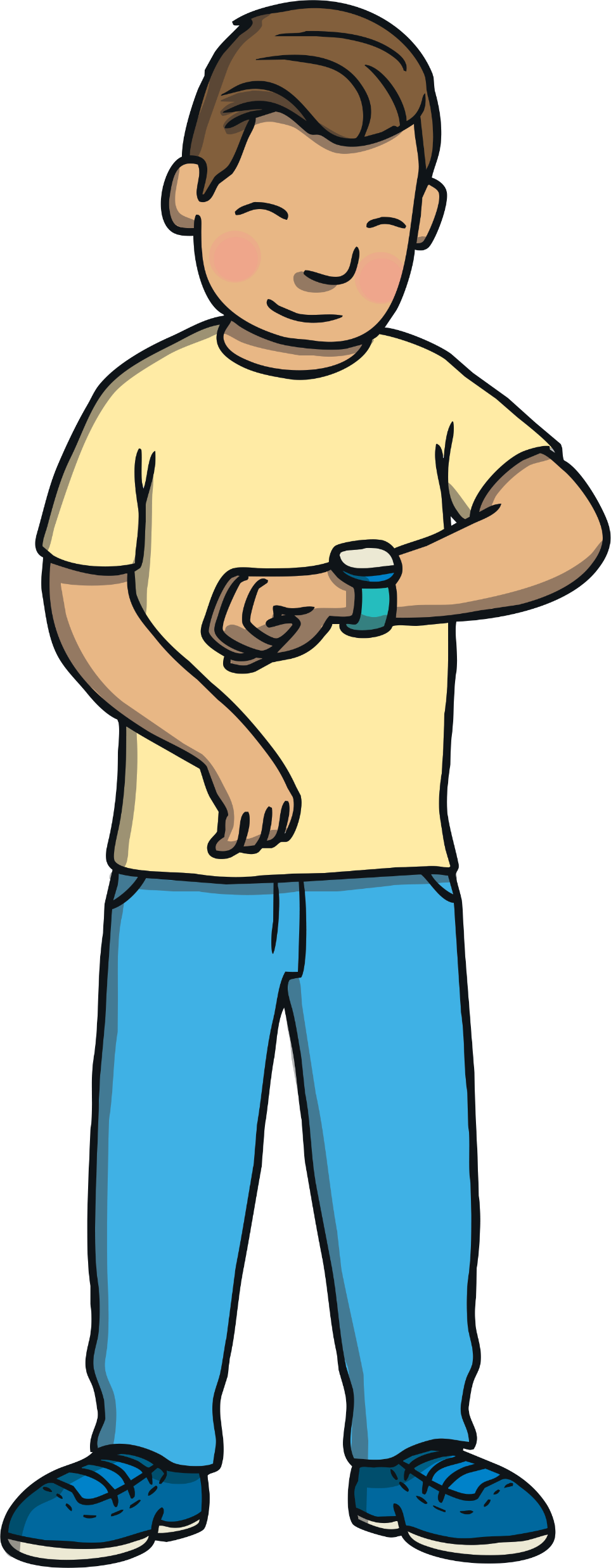 [Speaker Notes: Say the sound /w/ and have children repeat it back multiple times.]
It Can Also Look like This…
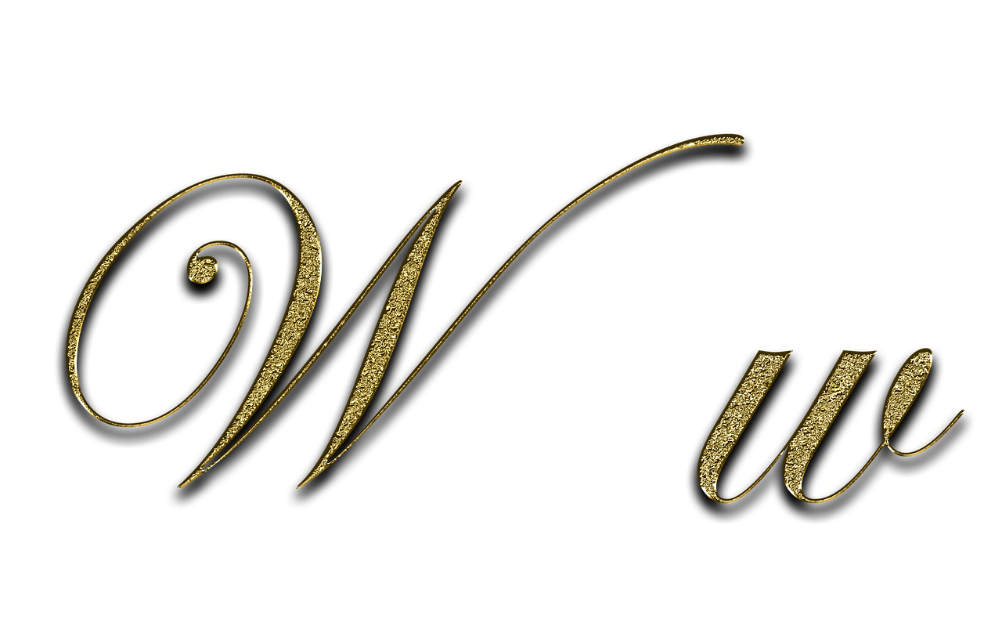 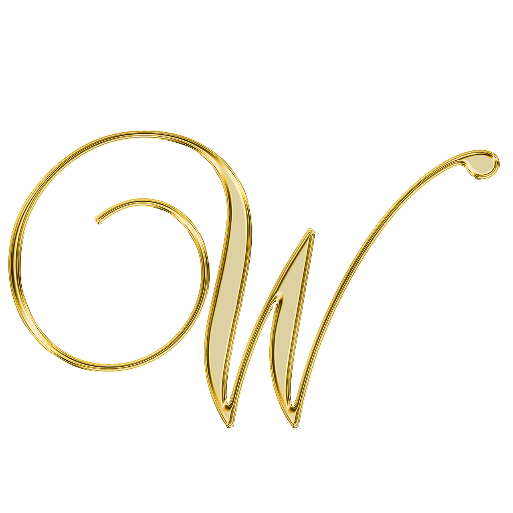 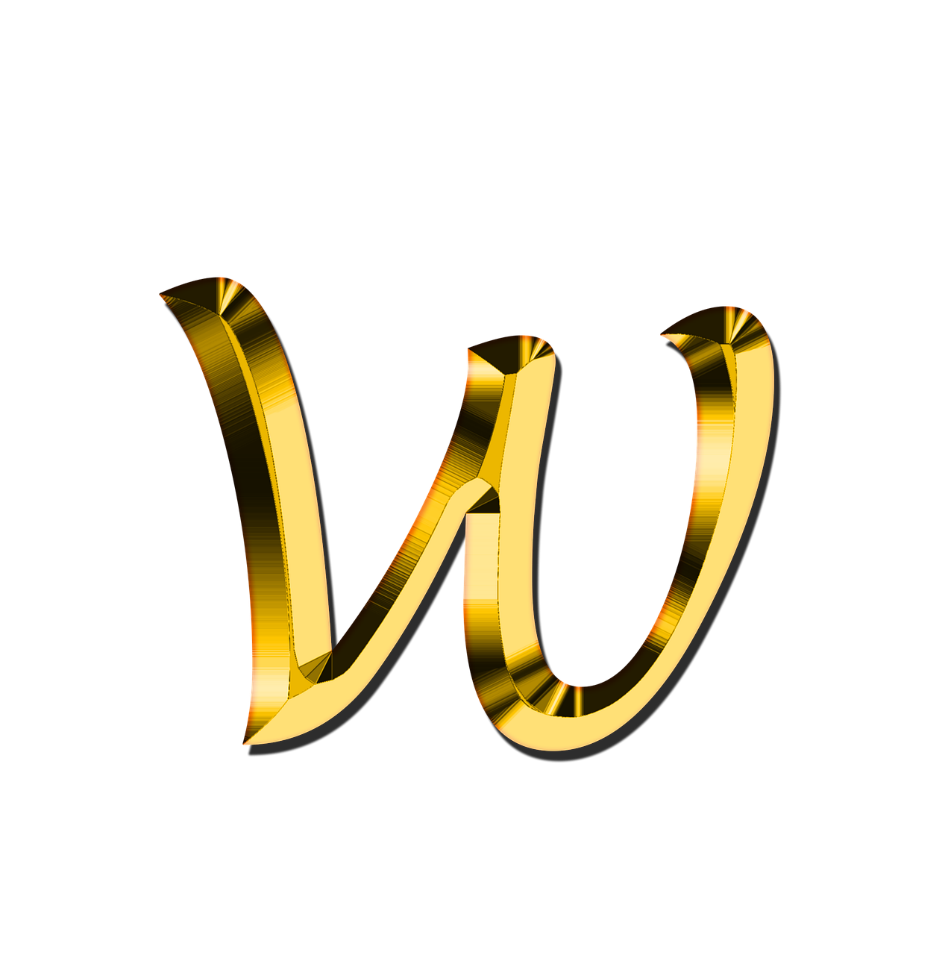 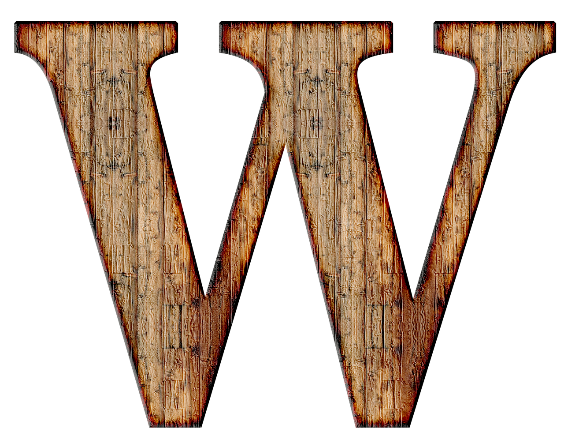 Some Things That Start with W Are…
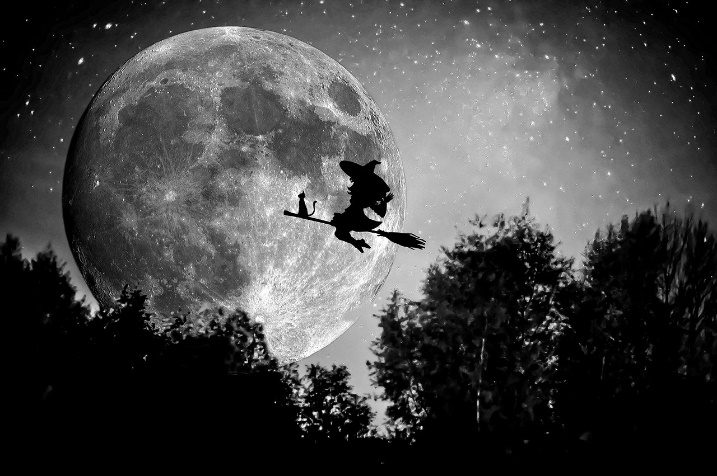 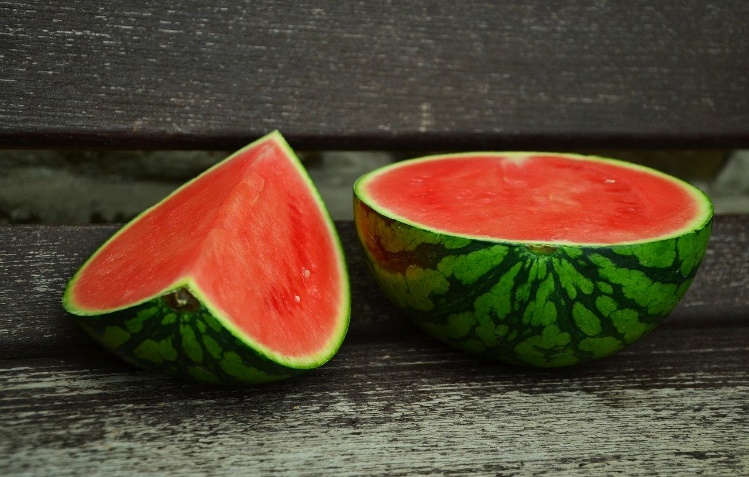 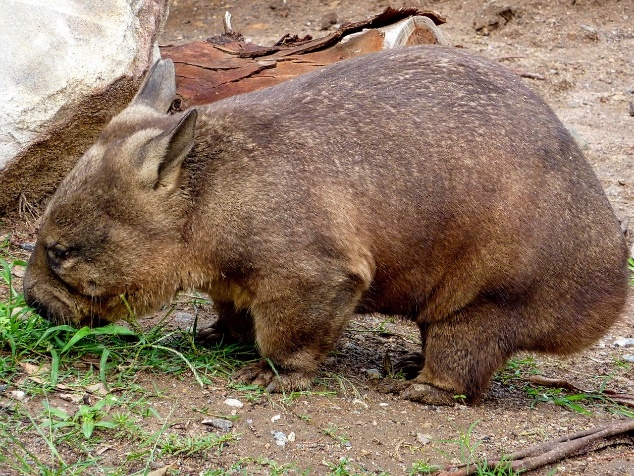 Some Things That Start with W Are…
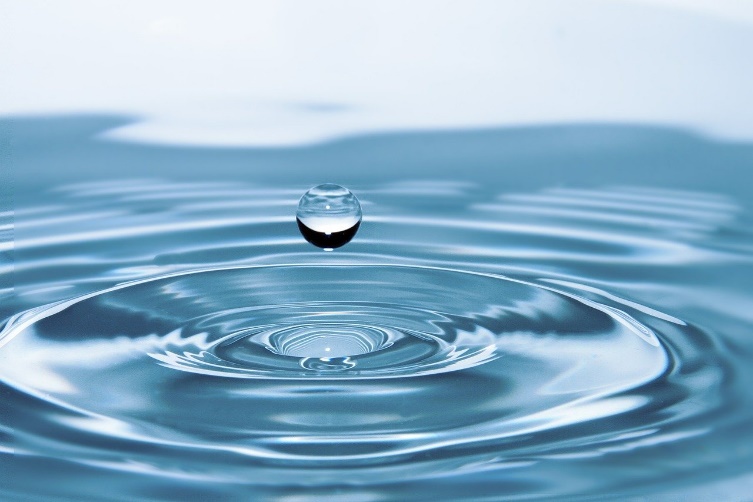 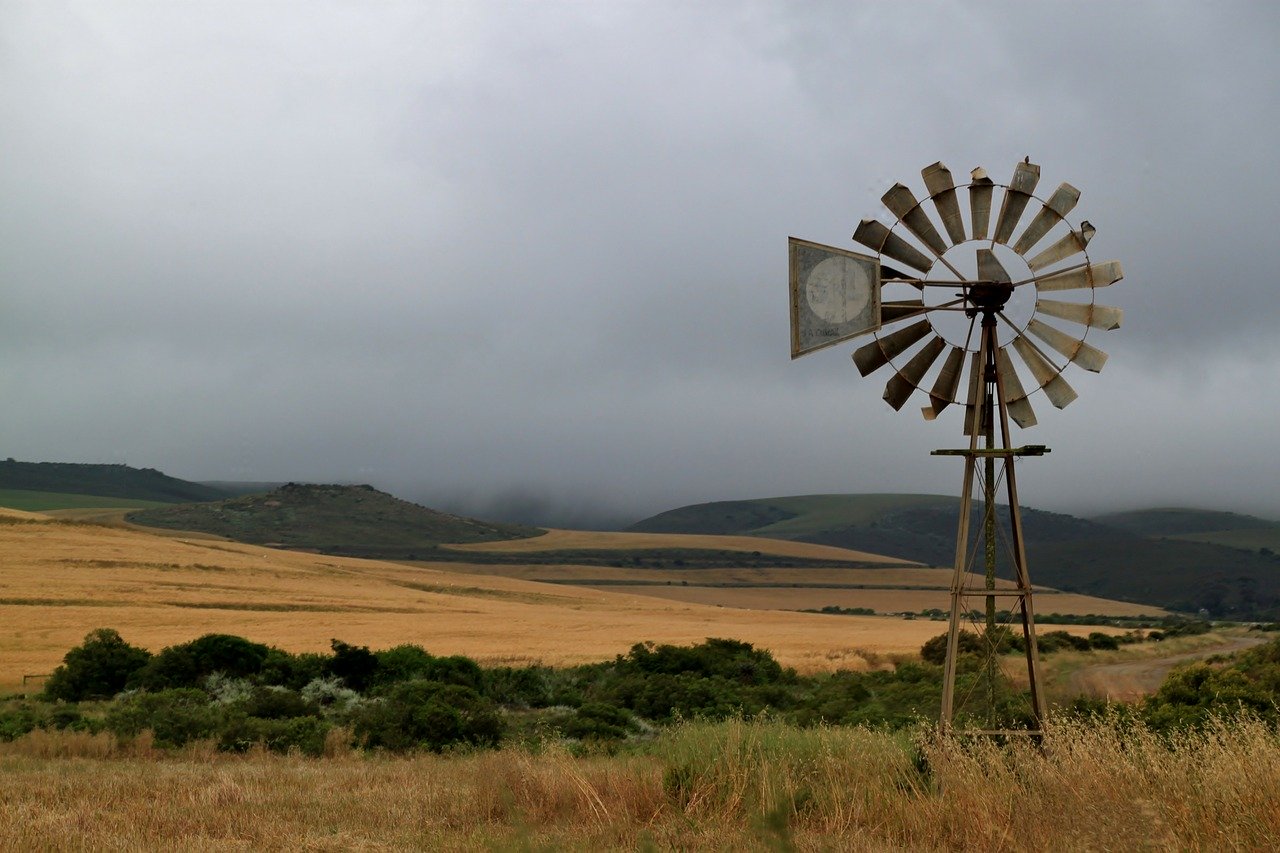 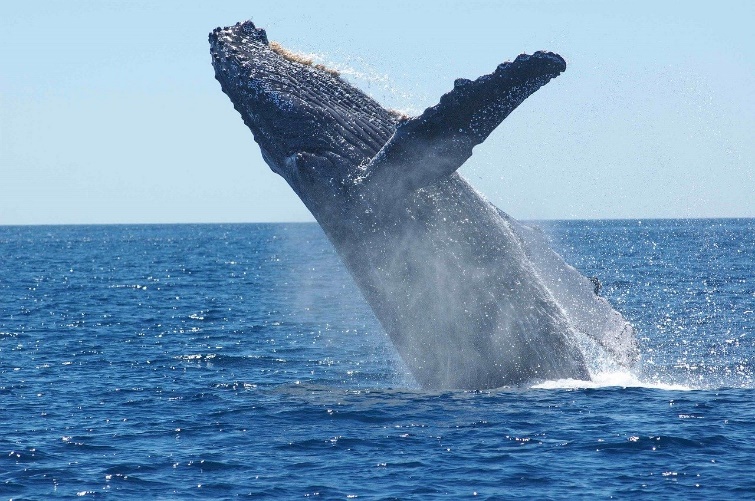 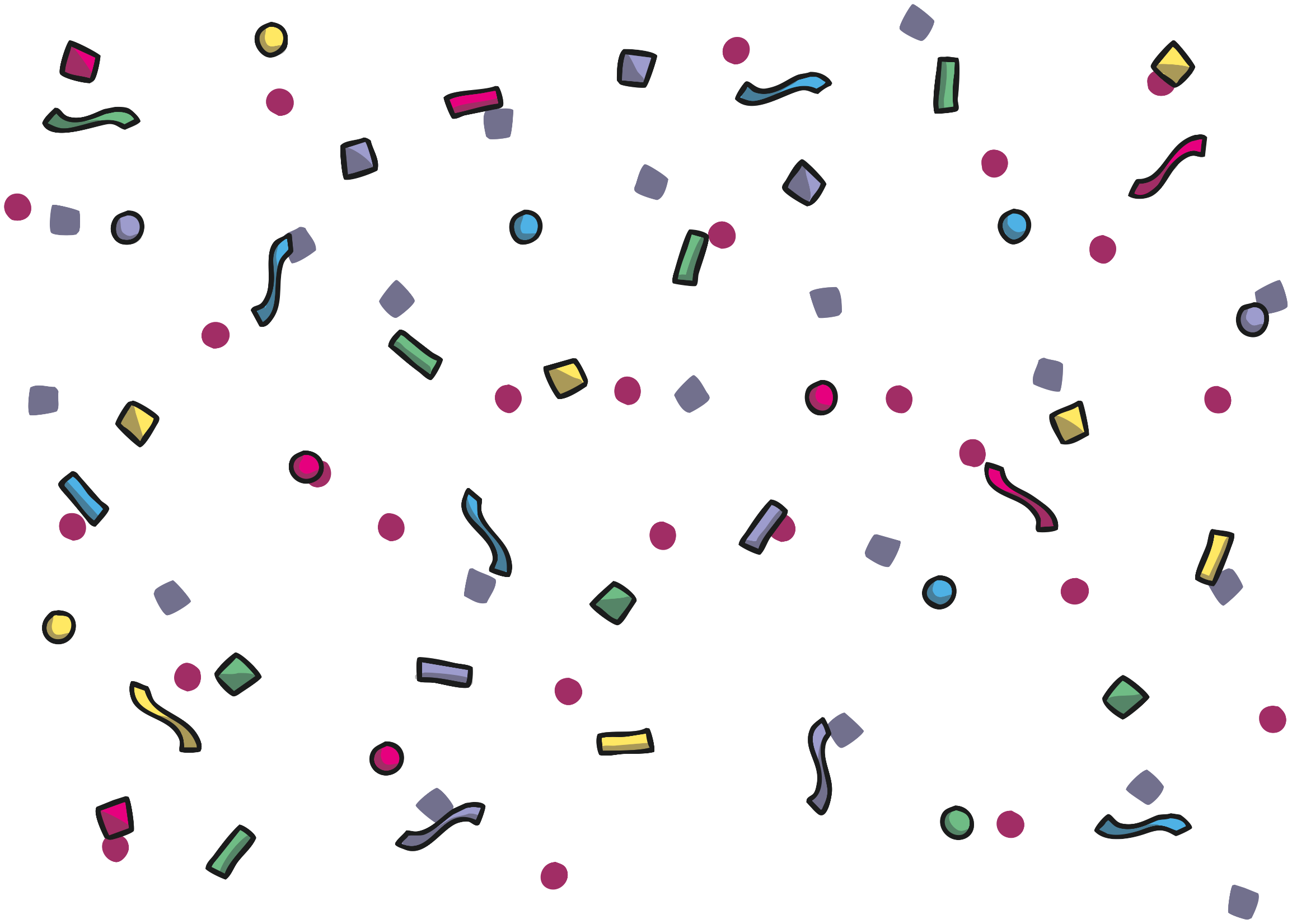 Which of These Start with W?
TRY AGAIN!
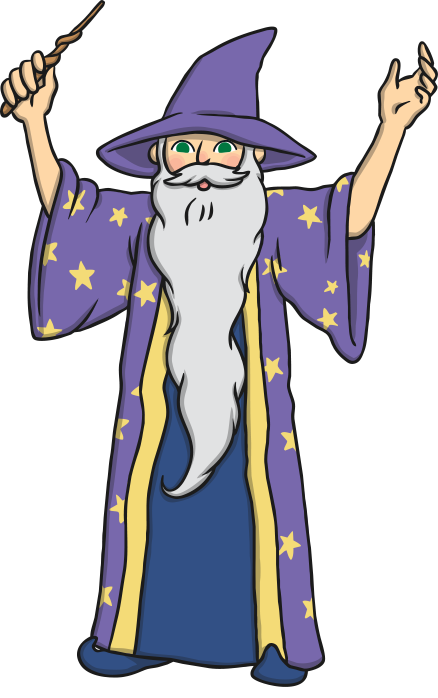 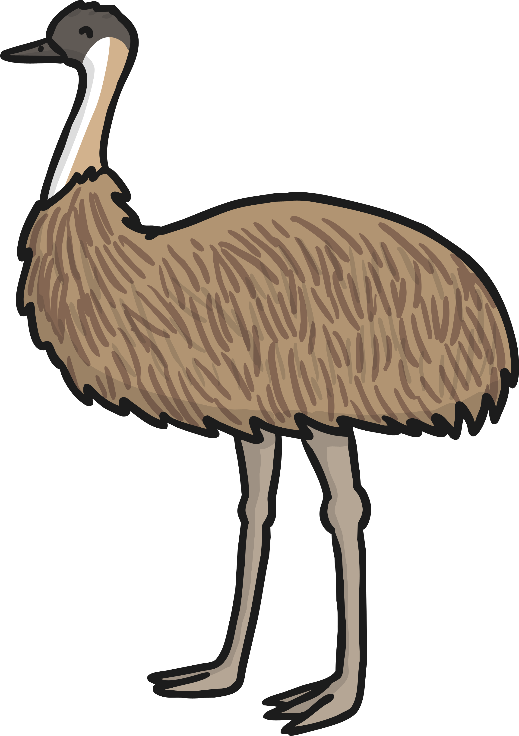 YES!
[Speaker Notes: Pause briefly after the initial sound of each word to assist students to identify the sounds.]
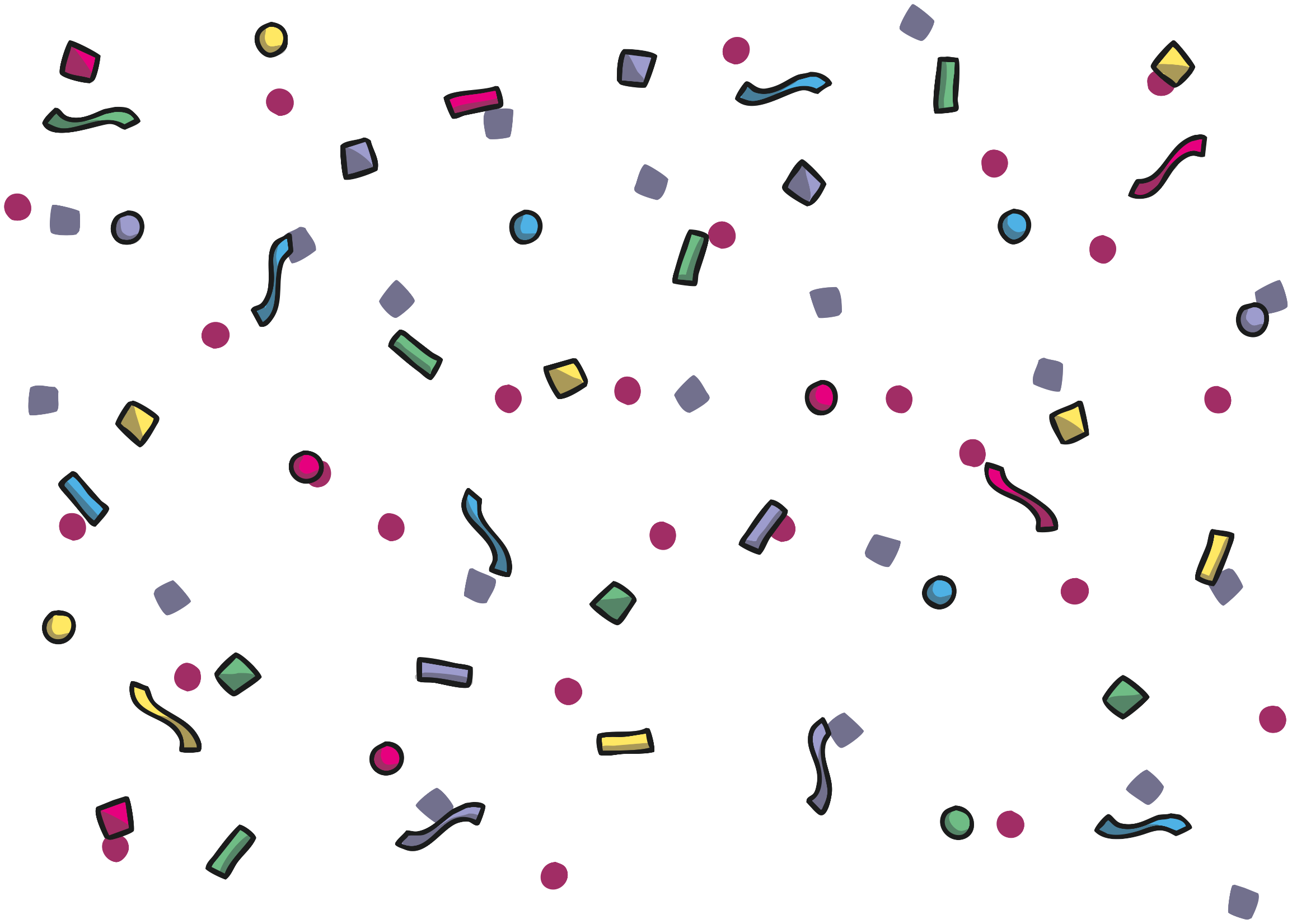 Which of These Start with W?
TRY AGAIN!
YES!
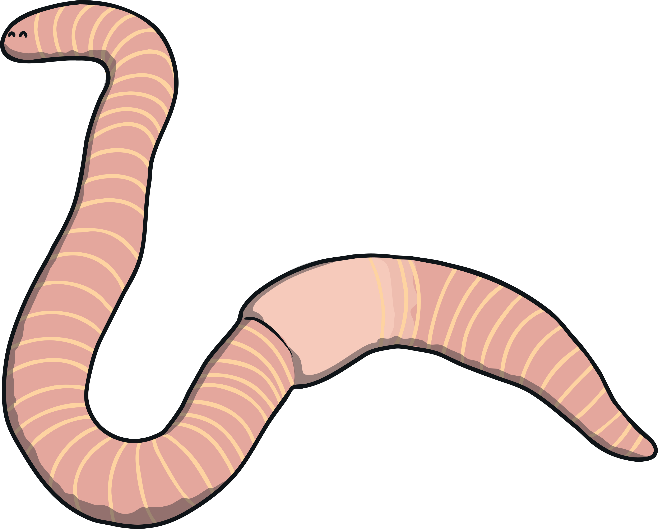 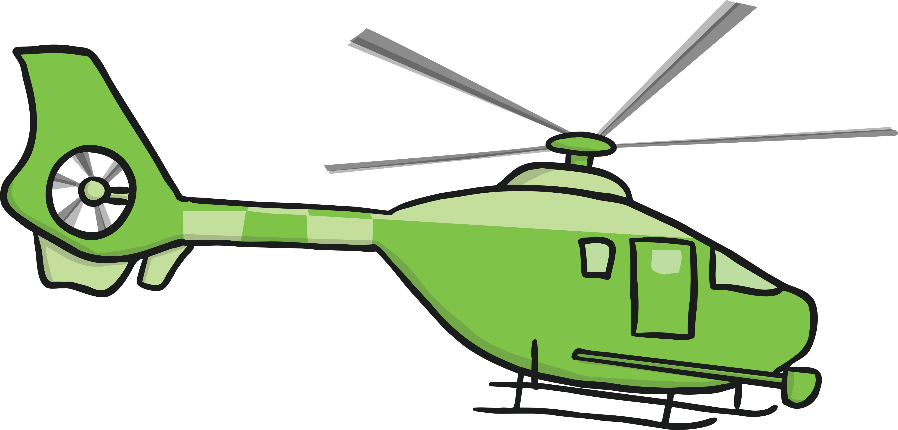 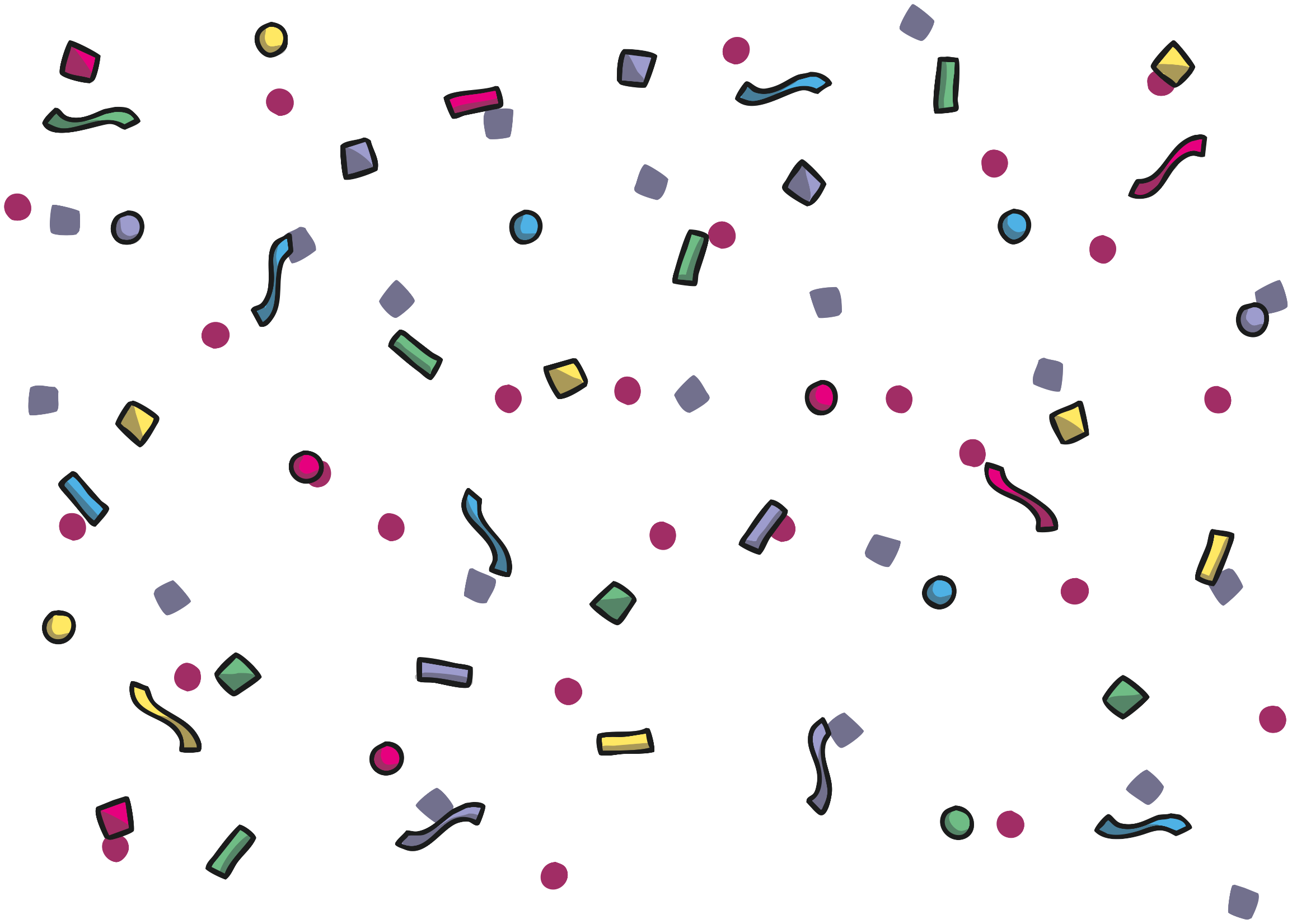 Which of These Start with W?
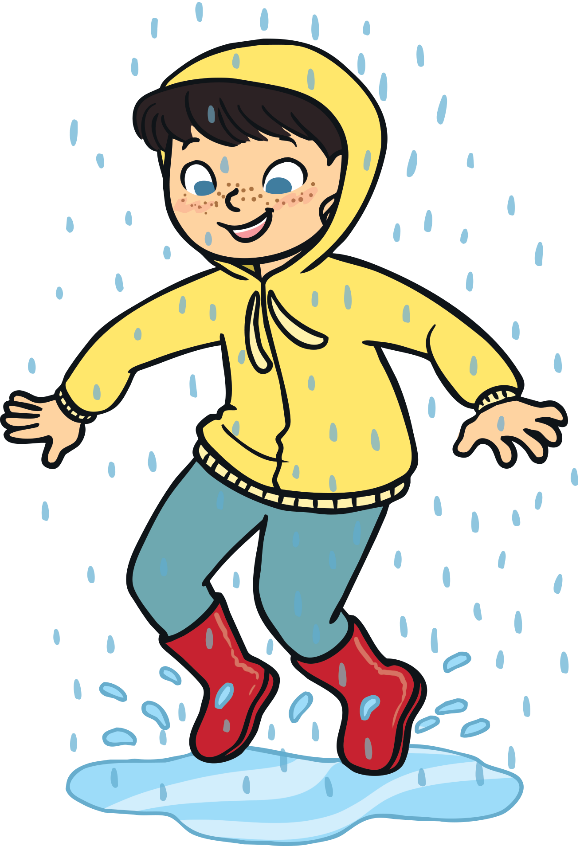 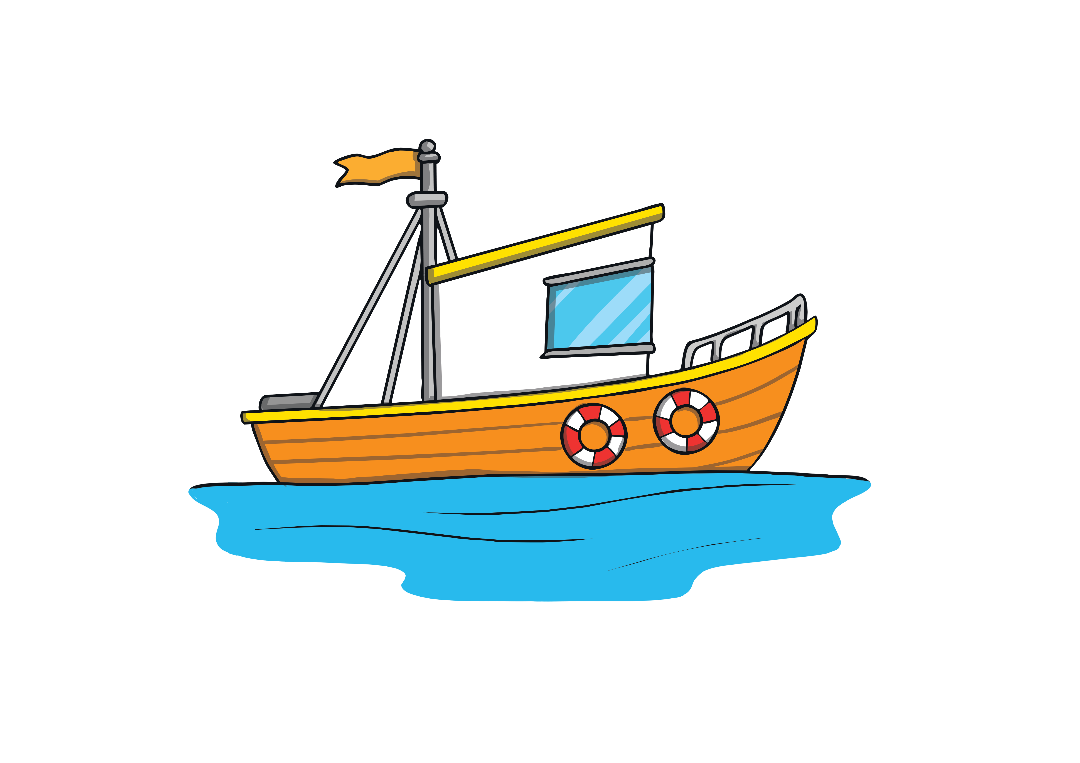 TRY AGAIN!
YES!
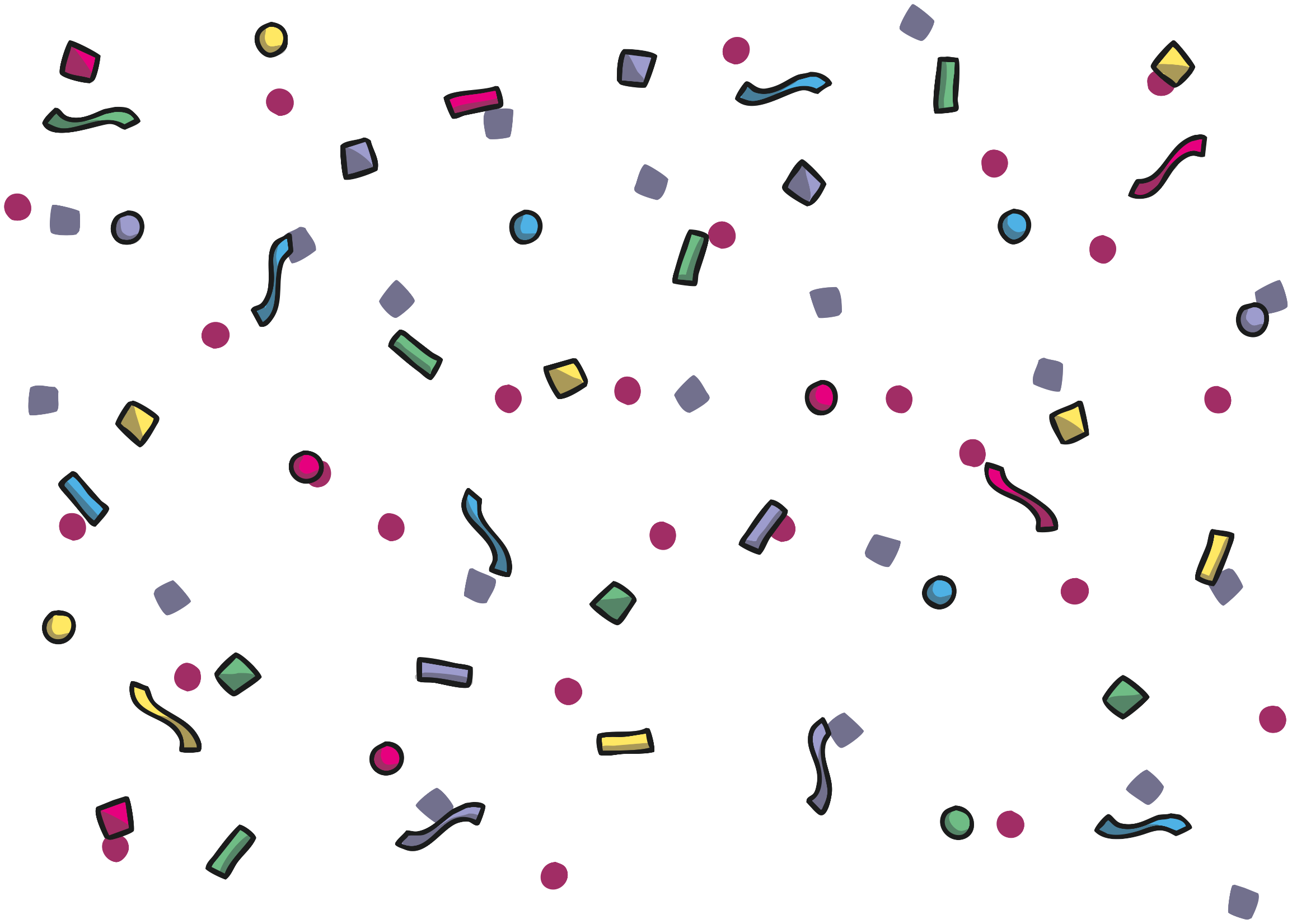 Which of These Start with W?
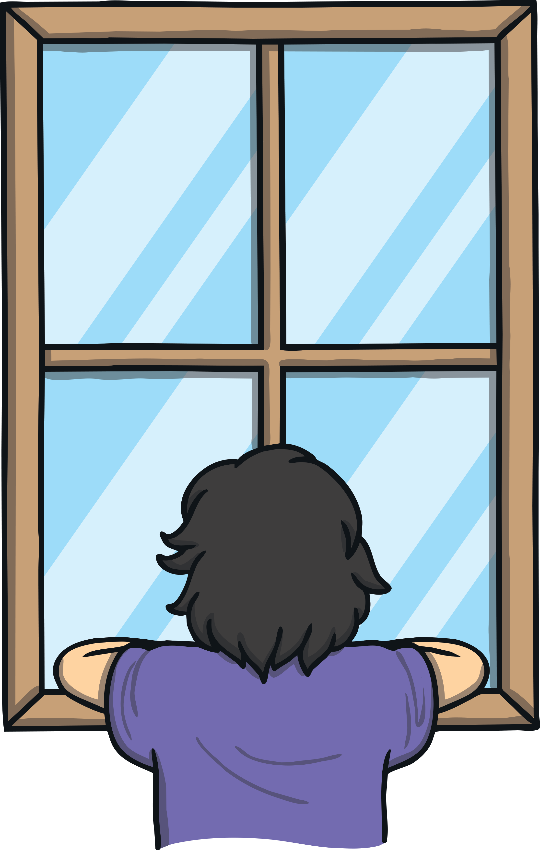 TRY AGAIN!
YES!
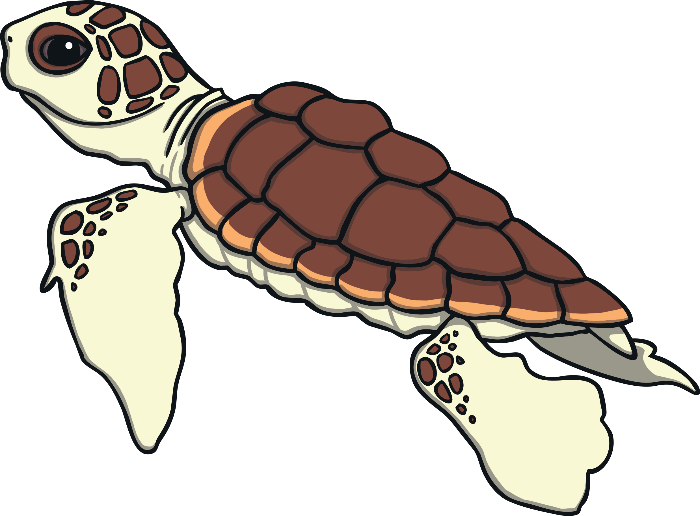